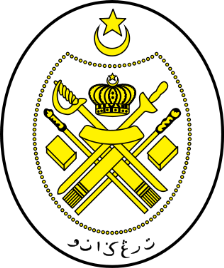 Jabatan Hal Ehwal Agama Terengganu
UMAT YANG TERPELIHARA
KHUTBAH MULTIMEDIA
           Siri: 34 /2021
25 Muharram 1443 bersamaan 03 September 2021 http://e-khutbah.terengganu.gov.my
Pujian Kepada Allah S.W.T.
الْحَمْدُ لِلَّهِ
Segala puji-pujian hanya bagi Allah S.W.T.
Syahadah
وَأَشْهَدُ أَنْ لا إِلَهَ إِلا اللهَ وَحْدَهُ لا شَرِيْكَ لَه، وَأَشْهَدُ أَنَّ مُحَمَّدًا عَبْدُهُ وَرَسُوْلُهُ
Dan kami bersaksi  bahawa sesungguhnya tiada tuhan melainkan Allah Yang Maha Esa, tiada sekutu bagi-Nya dan juga kami  bersaksi bahawa (Nabi) Muhammad (S.A.W) adalah hamba-Nya dan pesuruh-Nya
Selawat Ke Atas Nabi Muhammad S.A.W
اَللَّهُمَّ صَلِّ وَسَلِّمْ عَلٰى سَيِّدِنَا مُحَمّدٍ وَعَلَى آلِهِ وَأَصْحَابِهِ وَمَنْ تَبِعَهُمْ بِإِحْسَانٍ إِلَى يَوْمِ الدّيْن
Ya Allah, cucurilah rahmat dan kesejahteraan ke atas jungjungan kami (Nabi) Muhammad (S.A.W) dan ke atas keluarganya dan para sahabatnya serta para pengikut mereka sehingga Hari Pembalasan.
Pesanan Takwa
أُوْصِيْكُمْ وَإِيَّايَ بِتَقْوَى اللَّهِ وَطَاعَتِهِ
لَعَلَّكُمْ تُفْلِحُونَ
Marilah sama-sama kita bertaqwa kepada Allah swt dengan menyempurnakan pengabdian diri kepada Allah, melaksanakan segala perintahnya dan meninggalkan segala larangannya. Semoga kita meraih kejayaan dan kebahagian dunia dan akhirat.
Tajuk Khutbah Hari Ini :
25 Muharram 1443 
bersamaan 
03 September 2021
UMAT YANG TERPELIHARA
Sabda Nabi SAW
مَن يُرِدِ اللَّهُ به خَيْرًا يُفَقِّهْهُ في الدِّينِ، وإنَّما أَنَا قاسِمٌ واللَّهُ يُعْطِي،
 ولَنْ تَزالَ هذِه الأُمَّةُ قائِمَةً علَى أمْرِ اللَّهِ، لا يَضُرُّهُمْ مَن خالَفَهُمْ، حتَّى يَأْتِيَ أمْرُ اللَّهِ.
Bermaksud:  “Sesiapa yang Allah swt mahukan untuknya kebaikan, dia akan memberi faham kepadanya agama. Sebenarnya aku hanyalah pembahagi, Allah jualah yang memberi. Akan  tetap kekal ada sekumpulan dari umatku yang tegak dengan perintah Allah, tidak mengganggu gugat kepada mereka, sesiapa pun yang menyanggahi mereka sehingga datangnya urusan Allah.
(Hadis riwayat Bukhari dan Muslim)
Jaminan Allah swt
Umat Muhammad saw akan tetap berada di bawah jagaan dan pemeliharaan Allah melalui wujudnya sekumpulan umat yang teguh di atas kebenaran, berani di jalan Allah, memperjuangkan nilai agama tanpa tergugat dengan apa jua ancaman dengan menzahirkan perjuangan tanpa takut dan berselindung
Sabda Nabi SAW yang bermaksud :
“Siapa yang Allah mahukan untuknya kebaikan dia akan memberi faham kepadanya dalam urusan agama.”
AGAMA
AD-DIN
Semua urusan yang dipersembahkan sebagai ibadat kepada Allah sama ada akidah, ibadat, akhlak, sistem dan perundangan syariat.
Mendalami AGAMA
Pengetahuan tentang apa diperturunkan Allah swt samada dalam bentuk aqidah, ibadat, akhlak, sistem dan perundangan yang membawa makna syarak atau syariat
Meliputi hukum hakam feqah yang diambil dari dalil terperinci berkait amalan anggota dan hati
Islam Memuliakan ULAMA
Pewaris petunjuk nabawi
Pemimpin agama
Peneraju ilmu pengetahuan
Sabda Nabi SAW yang bermaksud :
“Sebenarnya aku hanyalah seorang pengagih sedang Allah jua yang memberi”.
Al-Imam An-Nawawi menjelaskan
“Maha pemberi sebenar ialah Allah. Aku bukanlah maha pemberi. Aku hanyalah seorang yang menjaga amanah khazanah yang ada di sisiku kemudian mengagihkannya menurut apa yang aku diperintahkan untuk mengagihnya sebagaimana aku diperintahkan. Semua urusan hanya dengan takdir Allah jua. Manusia hanyalah hamba Allah yang diberi tugas dan menerima perintah”.
Sabda Nabi SAW yang bermaksud :
“Akan  tetap kekal ada sekumpulan dari umatku yang tegak dengan perintah Allah, tidak mengganggu gugat kepada mereka, sesiapa pun yang menyanggahi mereka sehingga datangnya urusan Allah.”
KUMPULAN UMAT yang dimaksudkan
Mereka yang terkumpul dengan tujuan urusan agama di satu masa atau tempat untuk melaksanakan perintah Allah

 Mereka berpegang teguh dengan agama, berperanan aktif menyebar luaskannya, berjihad di jalan Allah

Mereka mempertahankan agama dari tipu daya musuh dan mainan kotor pihak yang tidak bertanggungjawab
Ciri-ciri kumpulan yang menegakkan agama
Pertama: Memahami agama secara mendalam dan matang, menghimpunkan keaslian dan pengembangan, kesyumulan dan kesederhanaan, memelihara kesatuan dan keharmonian umat, menjauhi perpecahan dan pertembungan, memberi sumbangan kepada keperluan dan maslahat agama secara berterusan sehingga tibanya ketentuan Tuhan.
Ciri-ciri kumpulan yang menegakkan agama
Kedua: Menganut dan beridentitikan Islam secara jelas dan meminggiri segala aliran dan acuan bertentangan dengan Islam.
Ketiga: Teguh dengan agama Allah, berkeperibadian dengan akhlak agama dan mengajak orang lain kepadanya, tegas melawan kuffar dan munafiqin yang menghalang dari jalan Allah serta memusuhinya.
Ciri-ciri kumpulan yang menegakkan agama
Keempat: Sabar menghadapi mehnah dan kepayahan yang menghadang perjalanan jihad  dan dakwah mereka sehingga saat yang diputuskan Allah untuk berakhirnya noktah perjuangan mereka.
Kelima: Jelas, terang dan muncul di hadapan khalayak dengan kebenaran tanpa berselindung dan takut. Kewujudan mereka tidak tersembunyi, gagah menewaskan musuh sehingga munculnya kemenangan. Mereka kekal terpelihara merealisasikan janji dan jaminan Allah untuk agama ini hingga ke akhirnya.
أعوذ بالله من الشيطان الرجيم
“Dan berjihadlah kamu pada jalan Allah dengan jihad yang sebenar-benarnya Dia lah yang memilih kamu (untuk mengerjakan suruhan ugamanya); dan Ia tidak menjadikan kamu menanggung sesuatu keberatan dan susah payah dalam perkara ugama, ugama bapa kamu Ibrahim. Ia menamakan kamu: "orang-orang Islam" semenjak dahulu dan di dalam (Al-Quran) ini, supaya Rasulullah (Muhammad) menjadi saksi yang menerangkan kebenaran perbuatan kamu, dan supaya kamu pula layak menjadi orang-orang yang memberi keterangan kepada umat manusia (tentang yang benar dan yang salah). Oleh itu, dirikanlah sembahyang, dan berilah zakat, serta berpegang teguhlah kamu kepada Allah! Dia lah Pelindung kamu. Maka (Allah yang demikian sifatNya) Dia lah sahaja sebaik-baik Pelindung dan sebaik-baik Pemberi pertolongan.”
(Surah Al-Hajj, ayat 78)
PENUTUP
بَارَكَ اللهُ لِي وَلَكُمْ فِي الْقُرْآنِ الْعَظِيْمِ.
وَنَفَعَنِي وَاِيِّاكُمْ بِمَا فِيْهِ مِنَ الآيَاتِ وَالذِّكْرِ الْحَكِيْمِ.
وَتَقَبَّلَ الله مِنِّي وَمِنْكُمْ تِلاوَتَهُ
 اِنَّهُ هُوَاالسَّمِيْعُ الْعَلِيْمُ.
أقُوْلُ قَوْلِي هَذا وَأسْتَغْفِرُوا اللهَ الْعَظِيْمَ لَيْ وَلَكُمْ وَلِسَائِرِ الْمُسْلِمِيْنَ وَالْمُسْلِمَاتِ وَالْمُؤْمِنِيْنَ وَالْمُؤْمِنَاتِ فَاسْتَغْفِرُوْهُ إنَّهُ هُوَ الْغَفُوْرُ الرَّحِيْمُ
Doa Antara Dua Khutbah
آمِينَ ، يَا مُوَفِّقَ الطَّائِعِينَ
وَفِّقنَا لِطَاعَتِكَ أَجمَعِينَ
وَتُب عَلَينَا وَعَلَى المُسلِمِينَ
وَاغفِر ذَنبَ مَن يَقُولُ: «أَستَغفِرُ اللهَ» العَظِيمَ
وَنَستَغفِرُ اللهَ
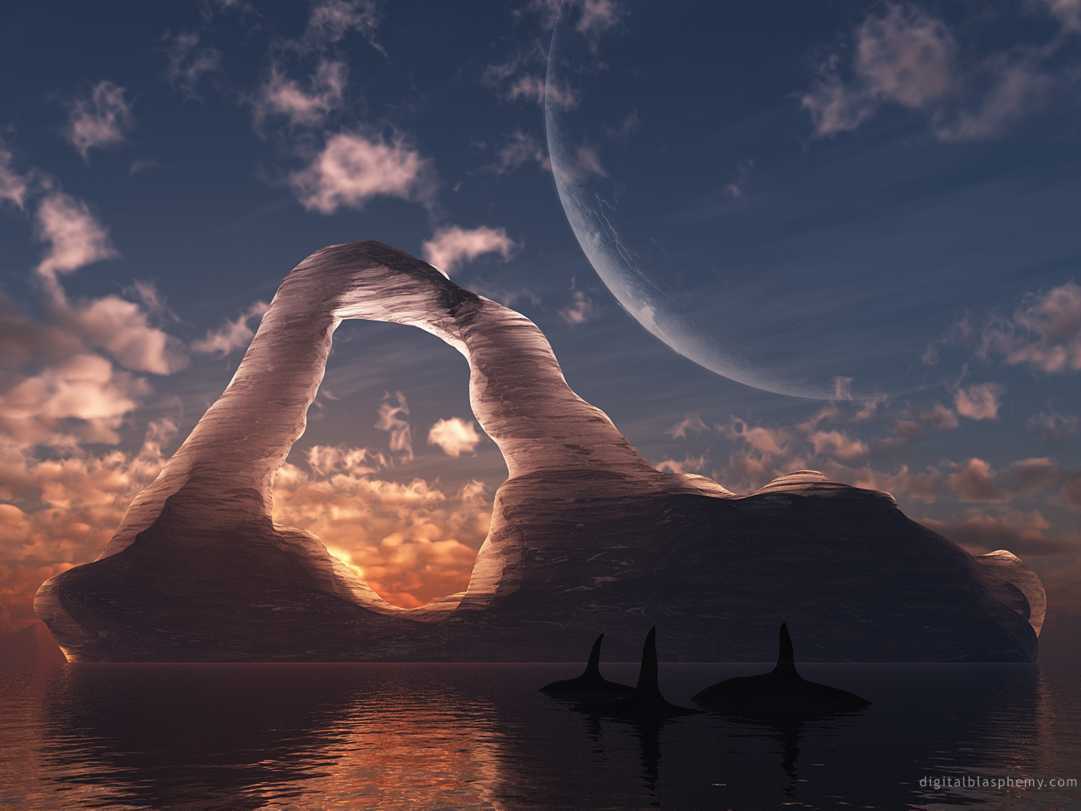 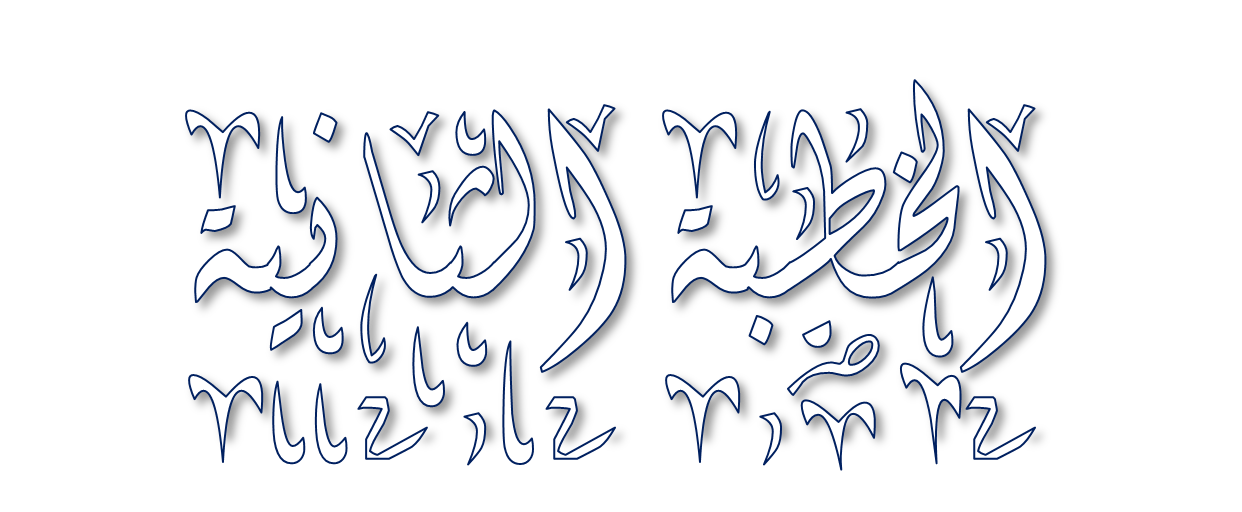 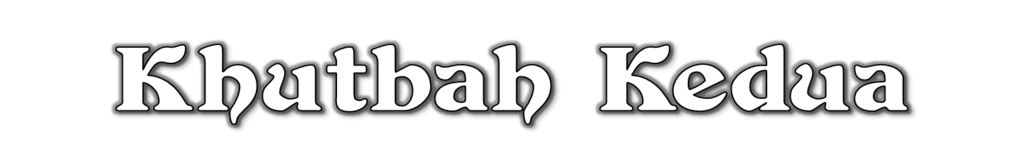 Pujian Kepada Allah S.W.T.
الْحَمْدُ لِلَّهِ
Segala puji-pujian hanya 
bagi Allah S.W.T.
Syahadah
وَأَشْهَدُ أَن لآ إِلَهَ إِلاَّ اللهُ وَحْدَهُ لاَ شَرِيْكَ لَهُ، وَأَشْهَدُ أَنَّ سَيِّدَنَا مُحَمَّدًا عَبْدُهُ وَرَسُوْلُهُ.
Dan aku bersaksi  bahawa sesungguhnya tiada tuhan melainkan Allah, Yang Maha Esa, tiada sekutu bagi-Nya, dan juga aku bersaksi bahawa (Nabi) Muhammad (S.A.W) hamba-Nya dan rasul-Nya.
Selawat Ke Atas 
Nabi Muhammad S.A.W
اللَّهُمَّ صَلِّ وَسَلِّمْ وَبَارِكْ عَلَى سَيِّدِنَا مُحَمَّدٍ، وَعَلَى آلِهِ وَأَصْحَابِهِ أَجْمَعِيْنَ
Ya Allah, cucurilah rahmat, kesejahteraan dan keberkatan ke atas junjungan kami (Nabi) Muhammad (S.A.W) dan ke atas keluarganya dan sekalian para sahabatnya.
Seruan Takwa
اتَّقُوا اللَّهَ فَقَدْ فَازَ الْمُتَّقُوْنَ
Bertakwalah kepada Allah dengan sebenar-benarnya, sesungguhnya berjayalah orang-orang yang bertaqwa.
Seruan
Memperbanyakkan ucapan selawat dan salam kepada Rasulullah SAW
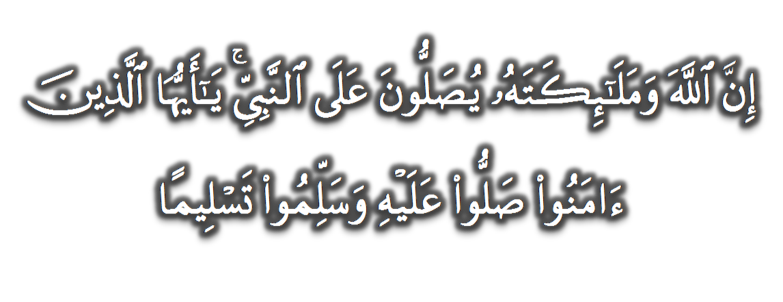 (Surah Al-Ahzab : Ayat 56)
“Sesungguhnya Allah Taala Dan Para MalaikatNya Sentiasa Berselawat Ke Atas Nabi (Muhammad).
Wahai Orang-orang Beriman! Berselawatlah Kamu 
Ke Atasnya Serta Ucapkanlah Salam Sejahtera Dengan Penghormatan Ke Atasnya Dengan Sepenuhnya”.
Selawat
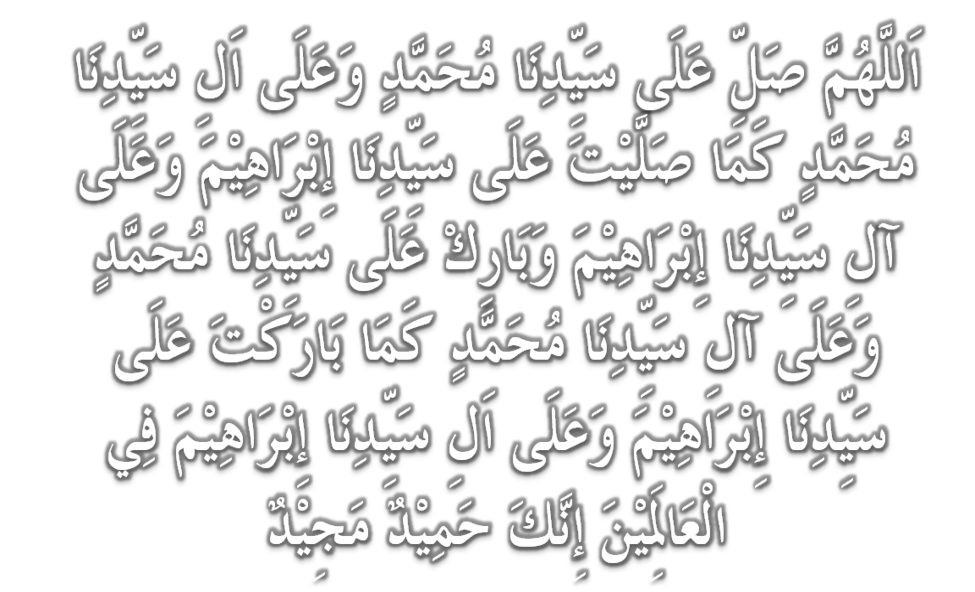 DOA
اللَّهُمَّ اغْفِرْ لِلْمُؤْمِنِيْنَ وَالْمُؤْمِنَاتِ، وَالمُسْلِمِيْنَ وَالْمُسْلِمَاتِ الأَحْيَاءِ مِنْهُمْ وَالأَمْوَات، 
إِنَّكَ سَمِيْعٌ قَرِيْبٌ مُجِيْبُ الدَّعَوَات.
اللَّهُمَّ ادْفَعْ عَنَّا الْبَلاءَ وَالْوَبَاءَ وَالْفَحْشَاءَ
 مَا لا يَصْرِفُهُ غَيْرُكَ
DOA
اللَّهُمَّ إِنَّا نَعُوذُ بِكَ مِنَ البَرَصِ وَالْجُنُونِ وَالْجُذَامِ وَمِن سَيِّئِ الأَسْقَامِ. 

اللَّهُمَّ اشْفِ مَرْضَانَا وَارْحَمْ مَّوْتَانَا، وَالْطُفْ بِنَا فِيمَا نَزَلَ بِنَا
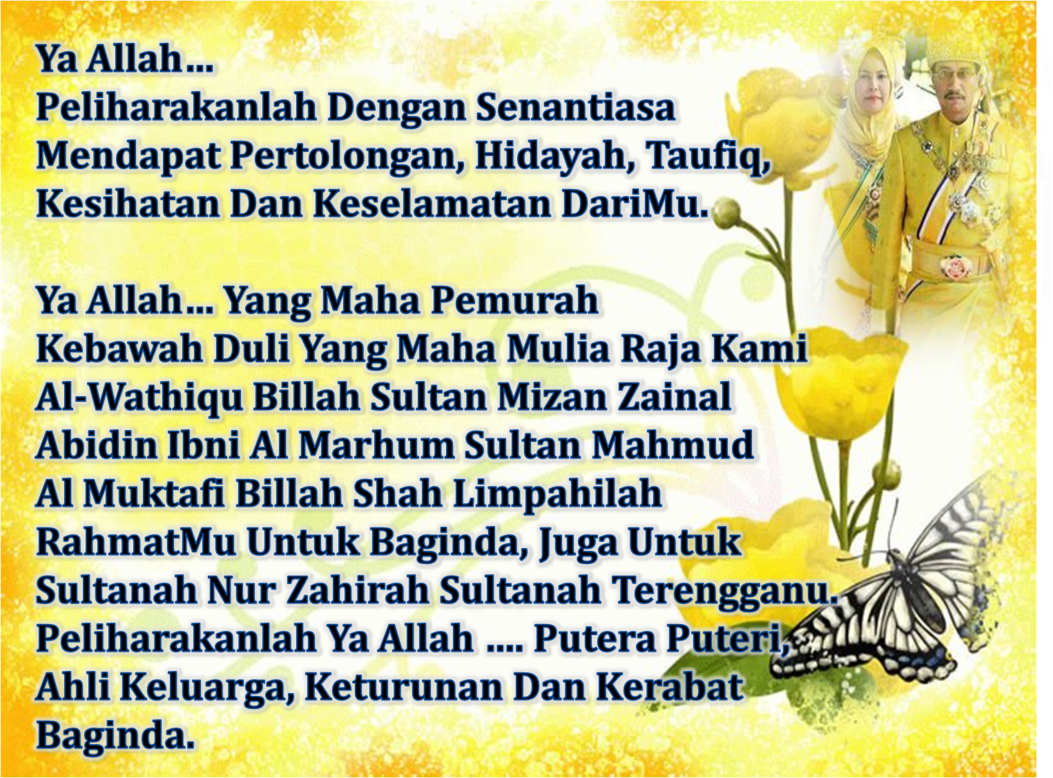 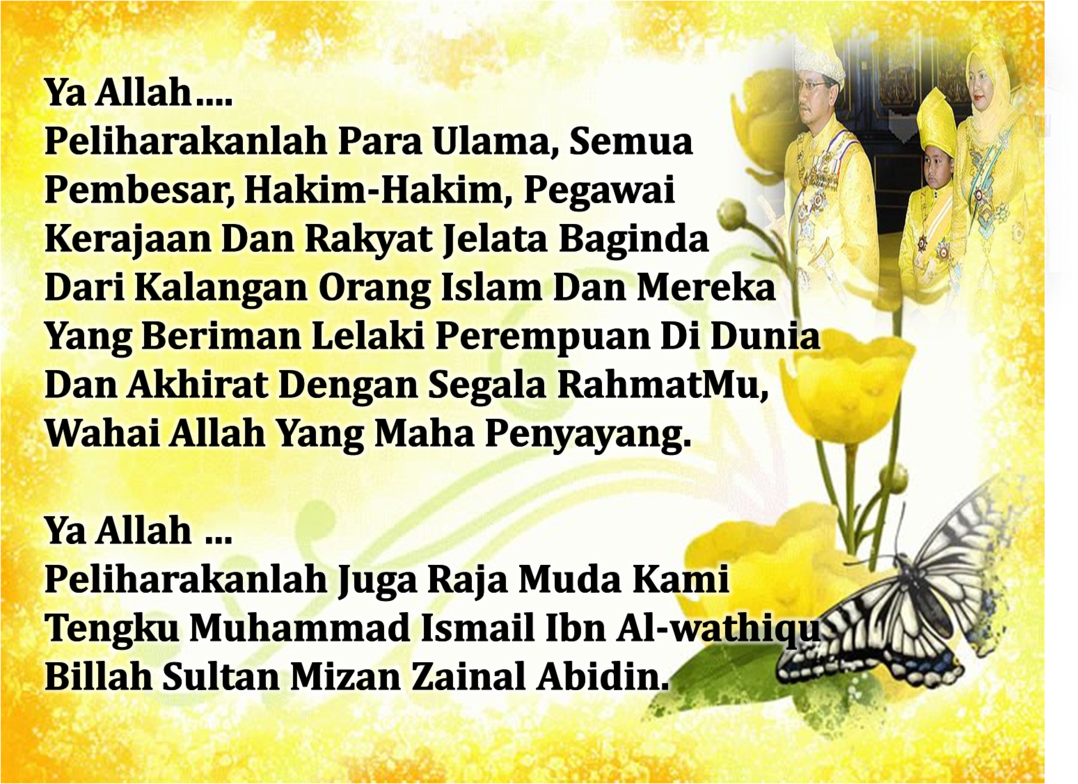 DOA …
Ya Allah selamatkan kami dan seluruh ummah Islam di mana jua mereka berada. Satukanlah persaudaraan dan perpaduan ummat Islam dengan ikatan yang erat dan kukuh. Mantapkanlah  iman kami dan teguhkanlah pegangan kami menurut ahli sunnah wal jamaah, peliharakanlah kami dari amalan dan pegangan aqidah yang menyeleweng. 

Ya Allah, bantu dan kasihilah kami dan seluruh ummat Islam dari kesusahan, wabak dan bala bencana. Lenyapkanlah wabak covid 19 dari bumiMu ini Ya Allah.. Ya Rahman.. Ya Rahim..
DOA PENUTUP…
رَبَّنَا آتِنَا فِي الدُّنْيَا حَسَنَةً وَفِي الآخِرَةِ حَسَنَةً 
 وَقِنَا عَذَابَ النَّارِ.
Kurniakanlah Kepada Kami Kebaikan Di Dunia Dan Kebaikan Di Akhirat Serta Hindarilah Kami Dari Seksaan Neraka


 وَصَلَّى اللهُ عَلىَ سَيِّدِنَا مُحَمَّدٍ وَعَلىَ آلِهِ وَصَحْبِهِ وَسَلَّمْ.
 وَالْحَمْدُ للهِ رَبِّ الْعَالَمِيْنَ.
عِبَادَ اللهِ!

اُذْكُرُوْا اللهَ الْعَظِيْمَ يَذْكُرْكُمْ، 

وَاشْكُرُوْهُ عَلَى نِعَمِهِ يَزِدْكُمْ،


وَلَذِكْرُ اللهِ أَكْبَرُ، وَاللهُ يَعْلَمُ مَا تَصْنَعُوْنَ
قُوْمُوْا إِلَى صَلاتِكُمْ،

 يَرْحَمْكُمُ الله.